STRUKTURE STANOVNIŠTVA
Milica Marić, ma
milica.maric@ef.unibl.org
Države sa najstarijom populacijom (2021)
Države sa najmlađom populacijom (2021)
Izvor: UN World Population prospects, 2022 (https://ourworldindata.org/age-structure)
Prosječna starost populacije u posmatranim državama
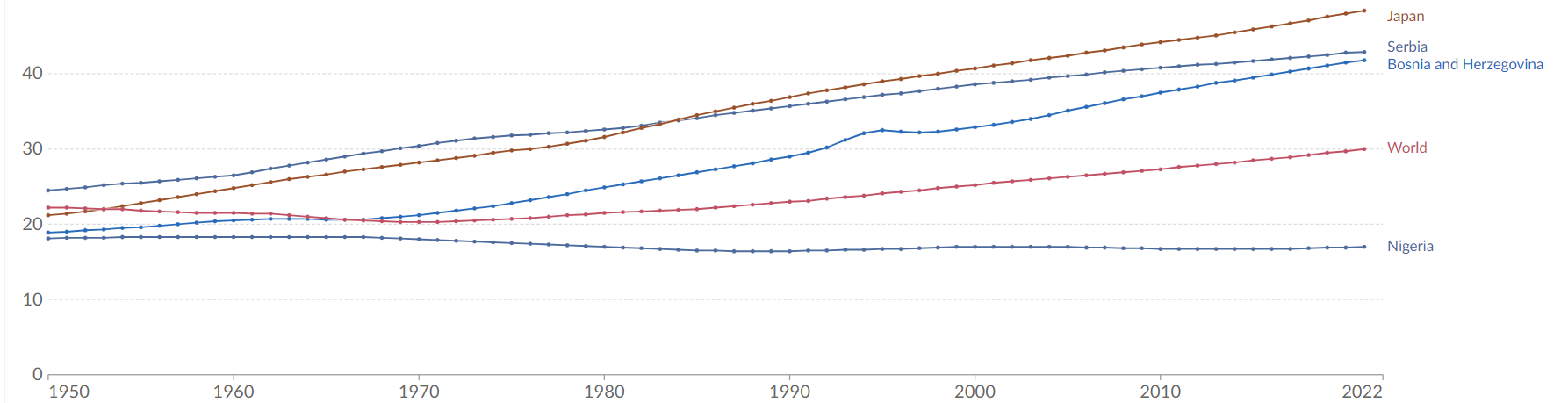 Izvor: UN World Population prospects, 2022 (https://ourworldindata.org/age-structure)
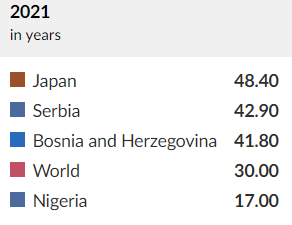 Indeks starenja
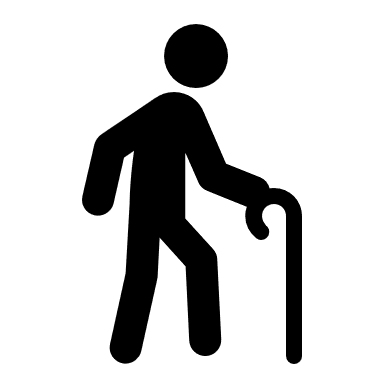 Zadatak 1
U tabeli na slajdu je data starosna struktura stanovništva u Republici Srpskoj, prema popisu iz 2013.

Izračunati i protumačiti indeks starenja u Republici Srpskoj u 2013. godini.
ZADATAK 2
Dati su podaci o indeksu starenja u Srbiji, u periodu od 2018. do 2022. godine:



Izvor: Republički zavod za statistiku Srbije (https://data.stat.gov.rs/Home/Result/180710?languageCode=sr-Latn)
Ukoliko se ispoljena tendencija nastavi, izračunati 
a) indeks starenja u 2027. godini;
b) godinu u kojoj će indeks starenja biti 160.
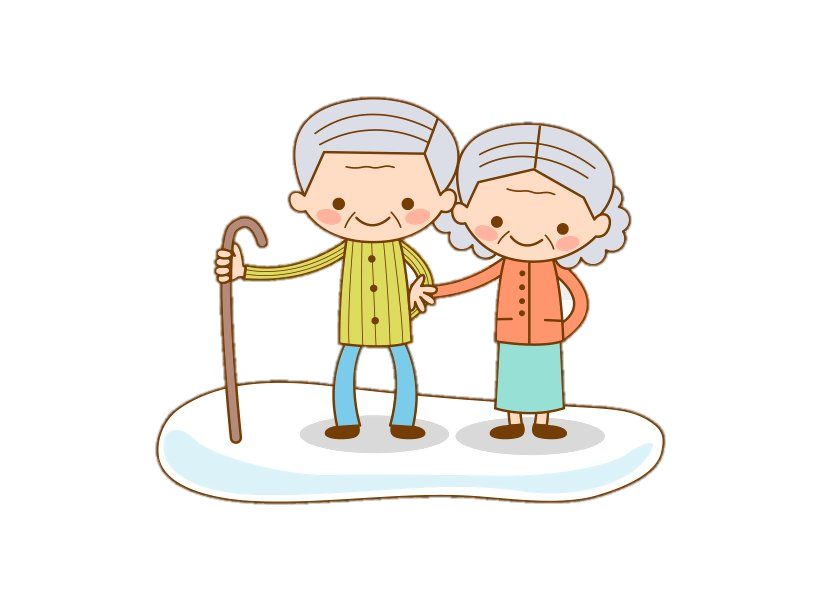 Zadatak 3
Dati su bazni indeksi koji pokazuju promjenu indeksa starenja za 2004.  godinu na jednom području:



Izračunati promjenu indeksa starenja u periodu 1953 – 2001 godina;
Koliko se prosječno godišnje mijenjao indeks starenja stanovništva u ovom periodu (1953 – 2001)?
Koliki je indeks starenja u 2001. godini, ako je u 1953-oj iznosio 44.
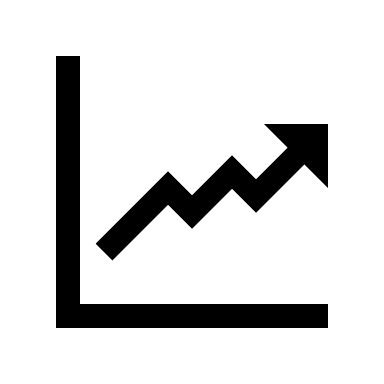 ZADATAK 4
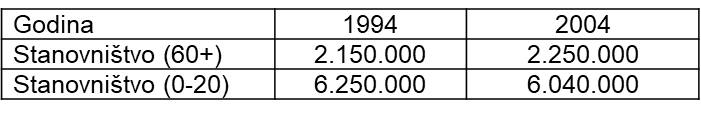 Zadatak 5
Dati su podaci o kretanju sklopljenih i razvedenih brakova u Republici Srpskoj:




Izračunati stope nupcijaliteta i divorcijaliteta u 2021. godini.
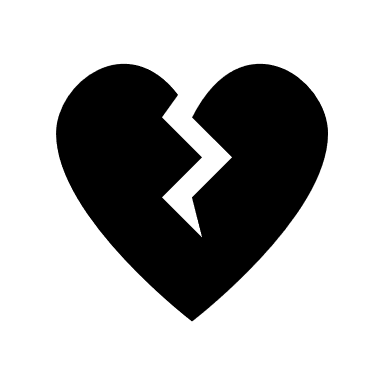 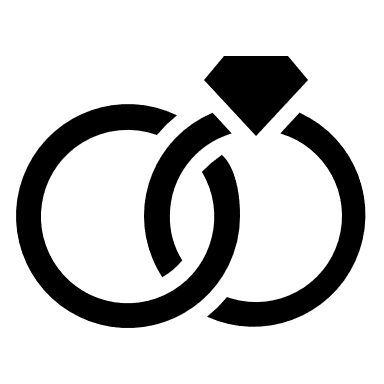 Zadatak 6
U 2020. godini stopa nupcijaliteta u nekom mjestu iznosila je 5 promila, a broj sklopljenih brakova bio je 160.  Stopa divorcijaliteta je 0,5 promila.
U kojoj će godini broj razvoda iznositi 20% od broja sklopljenih brakova, ako bi se broj razvoda povećavao za 10%, a broj sklopljenih brakova smanjivao godišnje za 15%?